神的儿子，福音的起头
（22）
如何从福音的角度看福音书？
可7:24 耶稣从那里起身，往推罗、西顿的境内去，进了一家，不愿意人知道，却隐藏不住。 7:25 当下，有一个妇人，她的小女儿被污鬼附着，听见耶稣的事，就来俯伏在他脚前。 7:26 这妇人是希腊人，属叙利腓尼基族。她求耶稣赶出那鬼离开她的女儿。 7:27 耶稣对她说：让儿女们先吃饱，不好拿儿女的饼丢给狗吃。 7:28 妇人回答说：主阿，不错；但是狗在桌子底下也吃孩子们的碎渣儿。 7:29 耶稣对她说：因这句话，你回去罢；鬼已经离开你的女儿了。 7:30 她就回家去，见小孩子躺在床上，鬼已经出去了。
需要注意的其它经文
太15:23 耶稣却一言不答。门徒进前来，求他说：这妇人在我们后头喊叫，请打发他走罢。 15:24 耶稣说：我奉差遣不过是到以色列家迷失的羊那里去。 
路8:26 他们到了格拉森人的地方，就是加利利的对面。 8:27 耶稣上了岸，就有城里一个被鬼附着的人迎面而来。这个人许久不穿衣服，不住房子，只住在坟茔里。  
约4:3 他就离了犹太，又往加利利去。 4:4 必须经过撒玛利亚。。。
如何从福音的角度看福音书？
可7:24 耶稣从那里起身，往推罗、西顿的境内去，进了一家，不愿意人知道，却隐藏不住。 7:25 当下，有一个妇人，她的小女儿被污鬼附着，听见耶稣的事，就来俯伏在他脚前。 7:26 这妇人是希腊人，属叙利腓尼基族。她求耶稣赶出那鬼离开她的女儿。 7:27 耶稣对她说：让儿女们先吃饱，不好拿儿女的饼丢给狗吃。 7:28 妇人回答说：主阿，不错；但是狗在桌子底下也吃孩子们的碎渣儿。 7:29 耶稣对她说：因这句话，你回去罢；鬼已经离开你的女儿了。 7:30 她就回家去，见小孩子躺在床上，鬼已经出去了。
是什么使一个“不合格”的妇人在神面前“合格” 了？
箴3:34 他讥诮那好讥诮的人，赐恩给谦卑的人。
箴15:33 敬畏耶和华是智慧的训诲；尊荣以前，必有谦卑。 
赛57:15 因为那至高至上、永远长存（原文是住在永远）、名为圣者的如此说：我住在至高至圣的所在，也与心灵痛悔谦卑的人同居；要使谦卑人的灵甦醒，也使痛悔人的心甦醒。
如何从福音的角度看福音书？
可7:24 耶稣从那里起身，往推罗、西顿的境内去，进了一家，不愿意人知道，却隐藏不住。 7:25 当下，有一个妇人，她的小女儿被污鬼附着，听见耶稣的事，就来俯伏在他脚前。 7:26 这妇人是希腊人，属叙利腓尼基族。她求耶稣赶出那鬼离开她的女儿。 7:27 耶稣对她说：让儿女们先吃饱，不好拿儿女的饼丢给狗吃。 7:28 妇人回答说：主阿，不错；但是狗在桌子底下也吃孩子们的碎渣儿。 7:29 耶稣对她说：因这句话，你回去罢；鬼已经离开你的女儿了。 7:30 她就回家去，见小孩子躺在床上，鬼已经出去了。
恩典时代的不同
徒10:14 彼得却说：主阿，这是不可的！凡俗物和不洁净的物，我从来没有吃过。 10:15 第二次有声音向他说：神所洁净的，你不可当作俗物。 
罗14:14 我凭着主耶稣确知深信，凡物本来没有不洁净的；惟独人以为不洁净的，在他就不洁净了。
西1:20 既然藉着他在十字架上所流的血成就了和平，便藉着他叫万有---无论是地上的、天上的---都与自己和好了。
如何从福音的角度看福音书？
可7:24 耶稣从那里起身，往推罗、西顿的境内去，进了一家，不愿意人知道，却隐藏不住。 7:25 当下，有一个妇人，她的小女儿被污鬼附着，听见耶稣的事，就来俯伏在他脚前。 7:26 这妇人是希腊人，属叙利腓尼基族。她求耶稣赶出那鬼离开她的女儿。 7:27 耶稣对她说：让儿女们先吃饱，不好拿儿女的饼丢给狗吃。 7:28 妇人回答说：主阿，不错；但是狗在桌子底下也吃孩子们的碎渣儿。 7:29 耶稣对她说：因这句话，你回去罢；鬼已经离开你的女儿了。 7:30 她就回家去，见小孩子躺在床上，鬼已经出去了。
恩典时代的不同
太10:5 耶稣差这十二个人去，吩咐他们说：外邦人的路，你们不要走；撒玛利亚人的城，你们不要进； 10:6 宁可往以色列家迷失的羊那里去。 10:7 随走随传，说天国近了！  
徒1:7 耶稣对他们说：父凭着自己的权柄所定的时候、日期，不是你们可以知道的。 1:8 但圣灵降临在你们身上，你们就必得着能力，并要在耶路撒冷、犹太全地，和撒玛利亚，直到地极，作我的见證。
如何从福音的角度看福音书？
可7:24 耶稣从那里起身，往推罗、西顿的境内去，进了一家，不愿意人知道，却隐藏不住。 7:25 当下，有一个妇人，她的小女儿被污鬼附着，听见耶稣的事，就来俯伏在他脚前。 7:26 这妇人是希腊人，属叙利腓尼基族。她求耶稣赶出那鬼离开她的女儿。 7:27 耶稣对她说：让儿女们先吃饱，不好拿儿女的饼丢给狗吃。 7:28 妇人回答说：主阿，不错；但是狗在桌子底下也吃孩子们的碎渣儿。 7:29 耶稣对她说：因这句话，你回去罢；鬼已经离开你的女儿了。 7:30 她就回家去，见小孩子躺在床上，鬼已经出去了。
恩典时代的不同
创6:3 耶和华说：人既属乎血气，我的灵就不永远住在他里面；然而他的日子还可到一百二十年。   
徒2:16 这正是先知约珥所说的： 2:17 神说：在末后的日子，我要将我的灵浇灌凡有血气的。你们的儿女要说预言；你们的少年人要见异象；老年人要做异梦。
加3:27 你们受洗归入基督的都是披戴基督了。 3:28 并不分犹太人、希腊人，自主的、为奴的，或男或女，因为你们在基督耶稣里都成为一了。
如何从福音的角度看福音书？
可7:24 耶稣从那里起身，往推罗、西顿的境内去，进了一家，不愿意人知道，却隐藏不住。 7:25 当下，有一个妇人，她的小女儿被污鬼附着，听见耶稣的事，就来俯伏在他脚前。 7:26 这妇人是希腊人，属叙利腓尼基族。她求耶稣赶出那鬼离开她的女儿。 7:27 耶稣对她说：让儿女们先吃饱，不好拿儿女的饼丢给狗吃。 7:28 妇人回答说：主阿，不错；但是狗在桌子底下也吃孩子们的碎渣儿。 7:29 耶稣对她说：因这句话，你回去罢；鬼已经离开你的女儿了。 7:30 她就回家去，见小孩子躺在床上，鬼已经出去了。
在恩典时代还需要谦卑吗？
雅4:6 但他赐更多的恩典，所以经上说：神阻挡骄傲的人，赐恩给谦卑的人。 “God resists the proud, But gives grace to the humble.” 
太11:28 凡劳苦担重担的人可以到我这里来，我就使你们得安息。 11:29 我心里柔和谦卑，你们当负我的轭，学我的样式；这样，你们心里就必得享安息。 11:30 因为我的轭是容易的，我的担子是轻省的。
如何从福音的角度看福音书？
可7:24 耶稣从那里起身，往推罗、西顿的境内去，进了一家，不愿意人知道，却隐藏不住。 7:25 当下，有一个妇人，她的小女儿被污鬼附着，听见耶稣的事，就来俯伏在他脚前。 7:26 这妇人是希腊人，属叙利腓尼基族。她求耶稣赶出那鬼离开她的女儿。 7:27 耶稣对她说：让儿女们先吃饱，不好拿儿女的饼丢给狗吃。 7:28 妇人回答说：主阿，不错；但是狗在桌子底下也吃孩子们的碎渣儿。 7:29 耶稣对她说：因这句话，你回去罢；鬼已经离开你的女儿了。 7:30 她就回家去，见小孩子躺在床上，鬼已经出去了。
什么是一般人眼中的谦卑？
谦卑：就是甘愿让对方处在重要的位置，让自己处在次要的位置（百度百科）；Humble：having or showing a modest or low estimate of one's own importance.
谦和：谦逊易接近或谦虚平和（百度百科） ；Meek：having or showing a quiet, gentle, and humble nature.
你羡慕不羡慕这样的谦卑？
骄傲与谦卑（生命季刊2012年9月）
1.我喜爱成为别人注目的焦点:
是□否□
2.我配得这样最佳的礼遇:
是□否□
3.我与人的对话充满“我”字:
是□否□
4.我从来不或者很少向人认错:
是□否□
5.我很少机会被人说服、纠正或改变:
是□否□
6.我的心理情感很容易受伤害:
是□否□
7.我对别人的差错不愿意忍耐:
是□否□
8.我帮助别人但对方没有谢意会不舒服:
是□否□
9.我很容易自卑自怜或怨天尤人:
是□否□
10.我总是爱沾别人的便宜:
是□否□
11.我的自我感觉一向良好:
是□否□
12.我的想法和意见总是对的:
是□否□
13.我对上述问题没有一个“是”的选择感到惬意:
是□否□
如何从福音的角度看福音书？
可7:24 耶稣从那里起身，往推罗、西顿的境内去，进了一家，不愿意人知道，却隐藏不住。 7:25 当下，有一个妇人，她的小女儿被污鬼附着，听见耶稣的事，就来俯伏在他脚前。 7:26 这妇人是希腊人，属叙利腓尼基族。她求耶稣赶出那鬼离开她的女儿。 7:27 耶稣对她说：让儿女们先吃饱，不好拿儿女的饼丢给狗吃。 7:28 妇人回答说：主阿，不错；但是狗在桌子底下也吃孩子们的碎渣儿。 7:29 耶稣对她说：因这句话，你回去罢；鬼已经离开你的女儿了。 7:30 她就回家去，见小孩子躺在床上，鬼已经出去了。
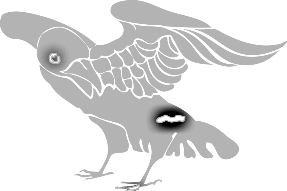 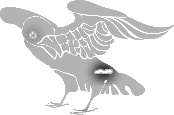 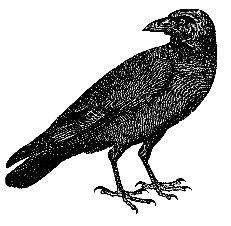 解决方法1
（学业、成就）
肉体
自我
依靠
解决方法3
（男女关系）
解决方法2
（钱财）
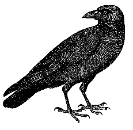 希望别人也不好
缺乏2
缺乏1
缺乏3
撒但的谎言：
你没有，你不行
如何从福音的角度看福音书？
可7:24 耶稣从那里起身，往推罗、西顿的境内去，进了一家，不愿意人知道，却隐藏不住。 7:25 当下，有一个妇人，她的小女儿被污鬼附着，听见耶稣的事，就来俯伏在他脚前。 7:26 这妇人是希腊人，属叙利腓尼基族。她求耶稣赶出那鬼离开她的女儿。 7:27 耶稣对她说：让儿女们先吃饱，不好拿儿女的饼丢给狗吃。 7:28 妇人回答说：主阿，不错；但是狗在桌子底下也吃孩子们的碎渣儿。 7:29 耶稣对她说：因这句话，你回去罢；鬼已经离开你的女儿了。 7:30 她就回家去，见小孩子躺在床上，鬼已经出去了。
主耶稣的谦卑
约13:3 耶稣知道父已将万有交在他手里，且知道自己是从神出来的，又要归到神那里去， 13:4 就离席站起来，脱了衣服，拿一条手巾束腰， 13:5 随后把水倒在盆里，就洗门徒的脚，并用自己所束的手巾擦乾。 13:6 挨到西门彼得，彼得对他说：主阿，你洗我的脚么？ 13:7 耶稣回答说：我所做的，你如今不知道，后来必明白。 13:8 彼得说：你永不可洗我的脚！耶稣说：我若不洗你，你就与我无分了。
如何从福音的角度看福音书？
可7:24 耶稣从那里起身，往推罗、西顿的境内去，进了一家，不愿意人知道，却隐藏不住。 7:25 当下，有一个妇人，她的小女儿被污鬼附着，听见耶稣的事，就来俯伏在他脚前。 7:26 这妇人是希腊人，属叙利腓尼基族。她求耶稣赶出那鬼离开她的女儿。 7:27 耶稣对她说：让儿女们先吃饱，不好拿儿女的饼丢给狗吃。 7:28 妇人回答说：主阿，不错；但是狗在桌子底下也吃孩子们的碎渣儿。 7:29 耶稣对她说：因这句话，你回去罢；鬼已经离开你的女儿了。 7:30 她就回家去，见小孩子躺在床上，鬼已经出去了。
主耶稣的谦卑
约13:12 耶稣洗完了他们的脚，就穿上衣服，又坐下，对他们说：我向你们所做的，你们明白么？ 13:13 你们称呼我夫子，称呼我主，你们说的不错，我本来是。 13:14 我是你们的主，你们的夫子，尚且洗你们的脚，你们也当彼此洗脚。 13:15 我给你们做了榜样，叫你们照着我向你们所做的去做。 13:16 我实实在在的告诉你们，仆人不能大于主人，差人也不能大于差他的人。 13:17 你们既知道这事，若是去行就有福了。
如何从福音的角度看福音书？
可7:24 耶稣从那里起身，往推罗、西顿的境内去，进了一家，不愿意人知道，却隐藏不住。 7:25 当下，有一个妇人，她的小女儿被污鬼附着，听见耶稣的事，就来俯伏在他脚前。 7:26 这妇人是希腊人，属叙利腓尼基族。她求耶稣赶出那鬼离开她的女儿。 7:27 耶稣对她说：让儿女们先吃饱，不好拿儿女的饼丢给狗吃。 7:28 妇人回答说：主阿，不错；但是狗在桌子底下也吃孩子们的碎渣儿。 7:29 耶稣对她说：因这句话，你回去罢；鬼已经离开你的女儿了。 7:30 她就回家去，见小孩子躺在床上，鬼已经出去了。
恩典如何使人谦卑？
林前1:26 弟兄们哪，可见你们蒙召的，按着肉体有智慧的不多，有能力的不多，有尊贵的也不多。 1:27 神却拣选了世上愚拙的，叫有智慧的羞愧；又拣选了世上软弱的，叫那强壮的羞愧。 1:28 神也拣选了世上卑贱的，被人厌恶的，以及那无有的，为要废掉那有的。 1:29 使一切有血气的，在神面前一个也不能自夸。 1:30 但你们得在基督耶稣里，是本乎神，神又使他成为我们的智慧、公义、圣洁、救赎。 1:31 如经上所记：夸口的，当指着主夸口。
如何从福音的角度看福音书？
可7:24 耶稣从那里起身，往推罗、西顿的境内去，进了一家，不愿意人知道，却隐藏不住。 7:25 当下，有一个妇人，她的小女儿被污鬼附着，听见耶稣的事，就来俯伏在他脚前。 7:26 这妇人是希腊人，属叙利腓尼基族。她求耶稣赶出那鬼离开她的女儿。 7:27 耶稣对她说：让儿女们先吃饱，不好拿儿女的饼丢给狗吃。 7:28 妇人回答说：主阿，不错；但是狗在桌子底下也吃孩子们的碎渣儿。 7:29 耶稣对她说：因这句话，你回去罢；鬼已经离开你的女儿了。 7:30 她就回家去，见小孩子躺在床上，鬼已经出去了。
恩典如何使人谦卑？
林前4:7 使你与人不同的是谁呢？你有甚么不是领受的呢；若是领受的，为何自夸，彷彿不是领受的呢？ 
彼前5:5 你们年幼的，也要顺服年长的。就是你们众人也都要以谦卑束腰，彼此顺服；因为神阻挡骄傲的人，赐恩给谦卑的人。 5:6 所以，你们要自卑，服在神大能的手下，到了时候他必叫你们升高（Therefore humble yourselves under the mighty hand of God, that He may exalt you in due time）。
如何从福音的角度看福音书？
可7:31 耶稣又离了推罗的境界，经过西顿，就从低加波利境内来到加利利海。 7:32 有人带着一个耳聋舌结的人来见耶稣，求他按手在他身上。 7:33 耶稣领他离开众人，到一边去，就用指头探他的耳朵，吐唾沫抹他的舌头， 7:34 望天歎息，对他说：以法大！就是说：开了罢！ 7:35 他的耳朵就开了，舌结也解了，说话也清楚了。 7:36 耶稣嘱咐他们不要告诉人；但他越发嘱咐，他们越发传扬开了。 7:37 众人分外希奇，说：他所做的事都好，他连聋子也叫他们听见，哑巴也叫他们说话。
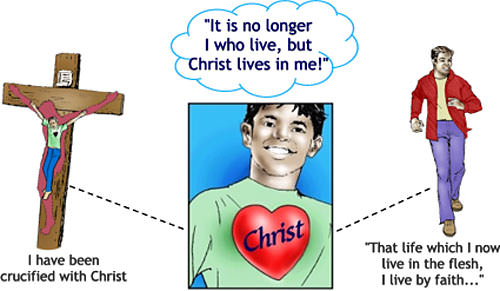 腓2:5 你们当以基督耶稣的心为心（Let this mind be in you which was also in Christ Jesus）： 2:6 他本有神的形象，不以自己与神同等为强夺的； 2:7 反倒虚己（set aside the privileges of deity），取了奴仆的形象，成为人的样式； 2:8 既有人的样子，就自己卑微，存心顺服，以至于死，且死在十字架上。 2:9 所以，神将他升为至高，又赐给他那超乎万名之上的名， 2:10 叫一切在天上的、地上的，和地底下的，因耶稣的名无不屈膝， 2:11 无不口称耶稣基督为主，使荣耀归与父神。
如何从福音的角度看福音书？
可7:31 耶稣又离了推罗的境界，经过西顿，就从低加波利境内来到加利利海。 7:32 有人带着一个耳聋舌结的人来见耶稣，求他按手在他身上。 7:33 耶稣领他离开众人，到一边去，就用指头探他的耳朵，吐唾沫抹他的舌头， 7:34 望天歎息，对他说：以法大！就是说：开了罢！ 7:35 他的耳朵就开了，舌结也解了，说话也清楚了。 7:36 耶稣嘱咐他们不要告诉人；但他越发嘱咐，他们越发传扬开了。 7:37 众人分外希奇，说：他所做的事都好，他连聋子也叫他们听见，哑巴也叫他们说话。
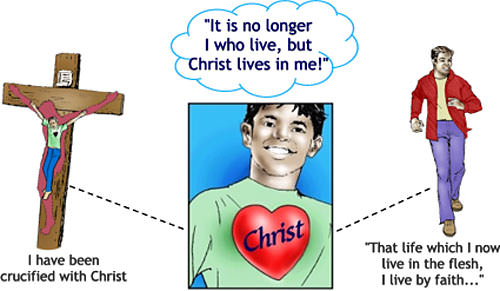 什么是主耶稣定义的谦卑？
接受神对肉体生命的判定（否定）
愿意放弃在肉体里的自我提高或肯定或高抬
接受神在基督里对我们的肯定
用里面的基督活出荣耀、大能并谦卑的生命